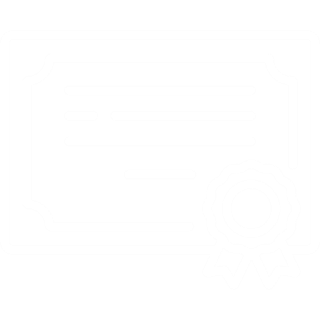 ร้อยละอำเภอที่ผ่านเกณฑ์การประเมินอำเภออนามัยการเจริญพันธุ์
(ผลงานสะสม ปี 2556 – 2565)
เป้าหมาย
ผลงาน
หมายเหตุ: จำนวนอำเภอทั้งหมด 878 อำเภอ
ข้อมูล ณ วันที่ 30 พฤศจิกายน พ.ศ. 2564
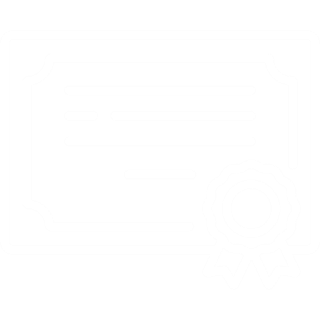 ร้อยละอำเภอที่ผ่านเกณฑ์การประเมินอำเภออนามัยการเจริญพันธุ์
(ผลงานสะสม ปี 2556 – 2565) จำแนกรายเขตสุขภาพ
หมายเหตุ: จำนวนอำเภอทั้งหมด 878 อำเภอ
ข้อมูล ณ วันที่ 30 พฤศจิกายน พ.ศ. 2564
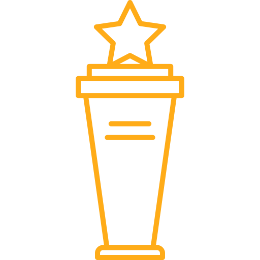 จำนวนจังหวัดที่ขับเคลื่อนการดำเนินงานอำเภออนามัยการเจริญพันธุ์
ครบทุกอำเภอ (ผลงานสะสม ปี พ.ศ. 2558 - 2565)
ข้อมูล ณ วันที่ 30 พฤศจิกายน พ.ศ. 2564
ร้อยละจังหวัดที่ขับเคลื่อนการดำเนินงานอำเภออนามัยการเจริญพันธุ์
ครบทุกอำเภอ (ผลงานสะสม ปี พ.ศ. 2558 – 2565)
จำแนกรายเขตสุขภาพ
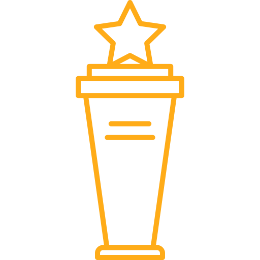 ข้อมูล ณ วันที่ 30 พฤศจิกายน พ.ศ. 2564